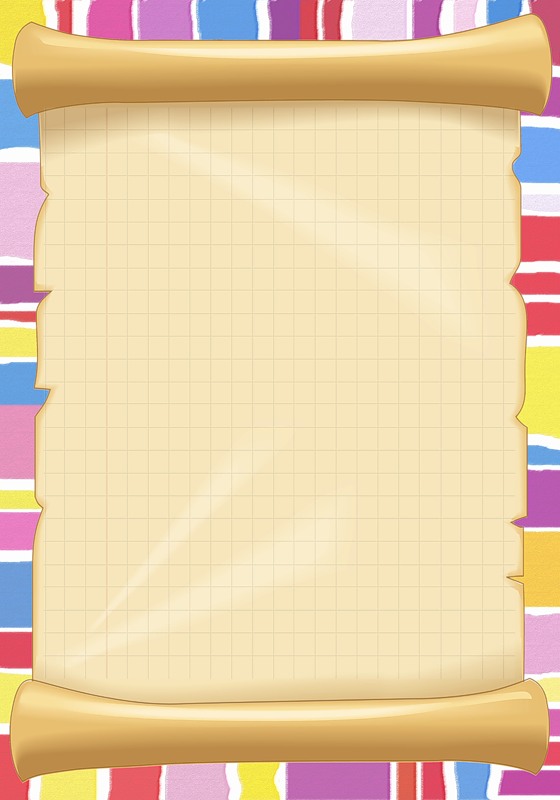 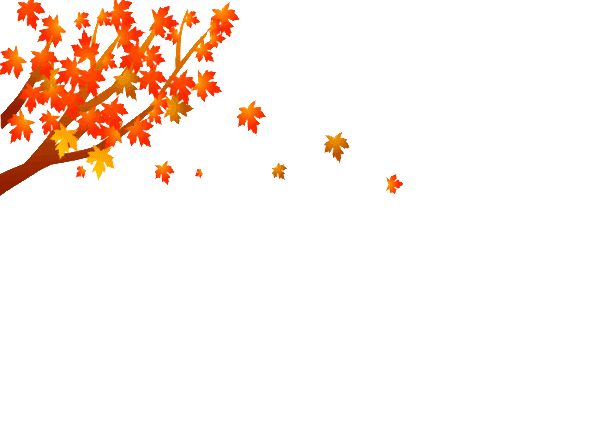 Муниципальное автономное дошкольное образовательное учреждение детский сад «Светлячок»
Организованная образовательная деятельность по подготовке к обучению грамоте в подготовительной к школе группе
Путешествие в Звуколандию. Знакомство с буквой Т, звуками [Т] и [Т’]
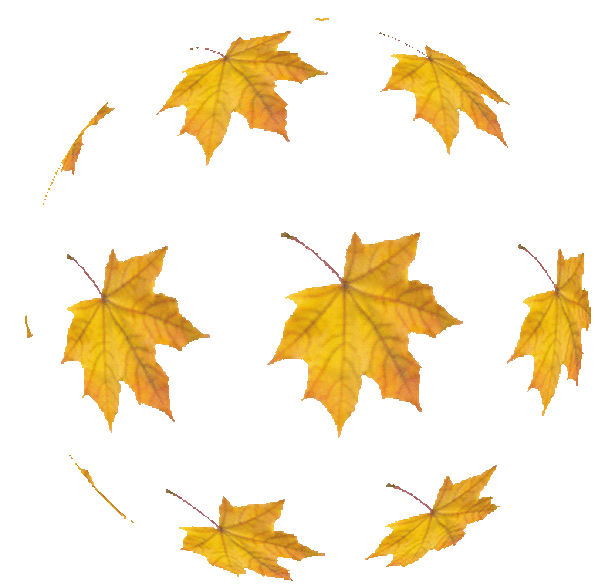 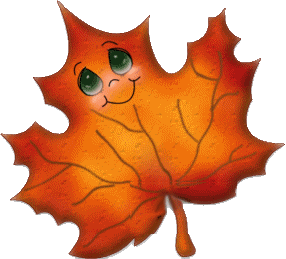 Учитель-логопед: Хузина О.М.
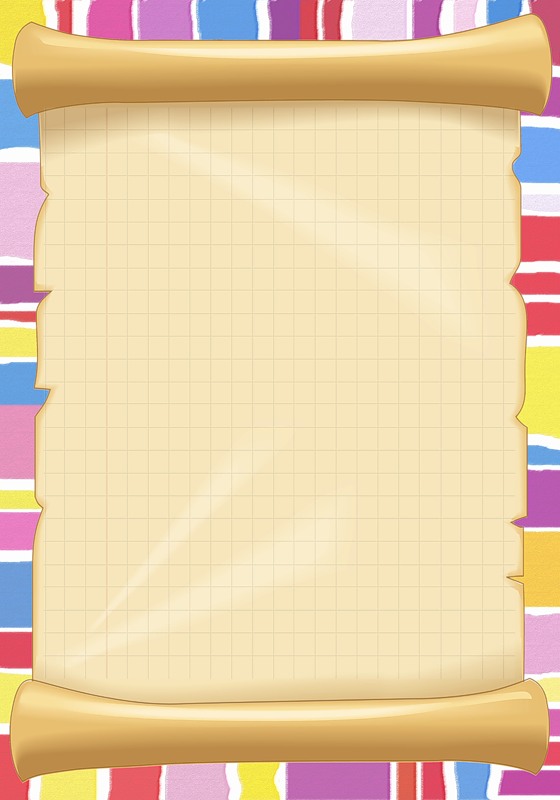 Встреча с Листом Листиковичем
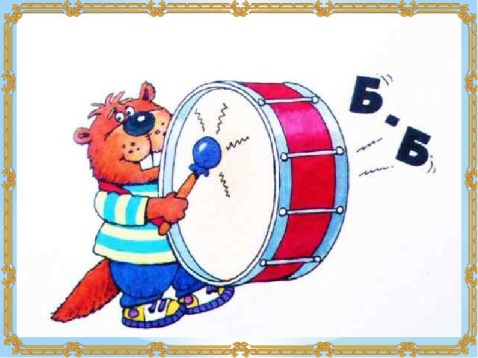 Здравствуйте, ребята! 
Я осенний Лист Листикович!
В гости в детский сад пришёл и мешочек вам принёс. В нём задания спрятаны.
Чтобы проверить, как вы умеете различать звуки [Т]  и  [Т‘].
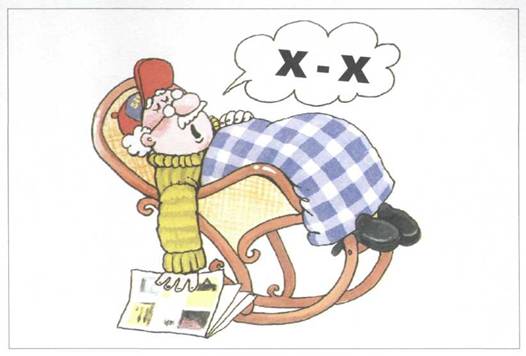 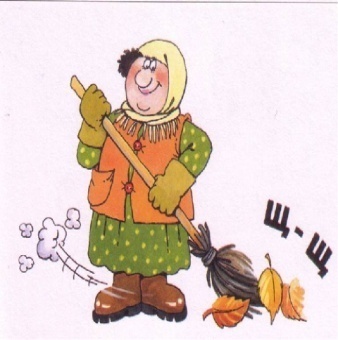 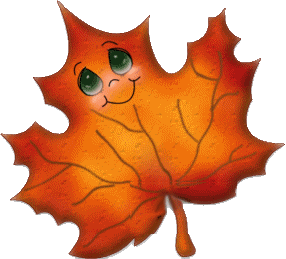 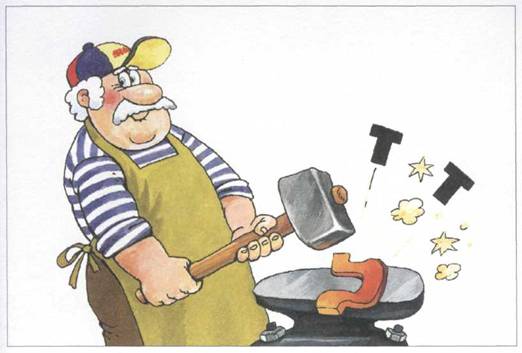 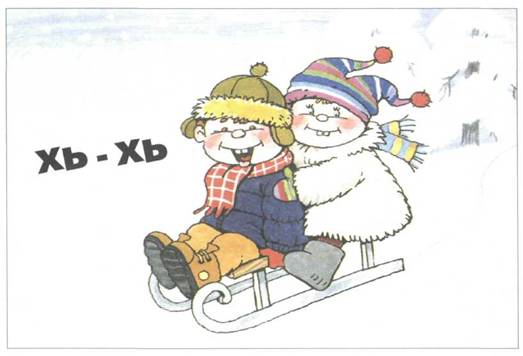 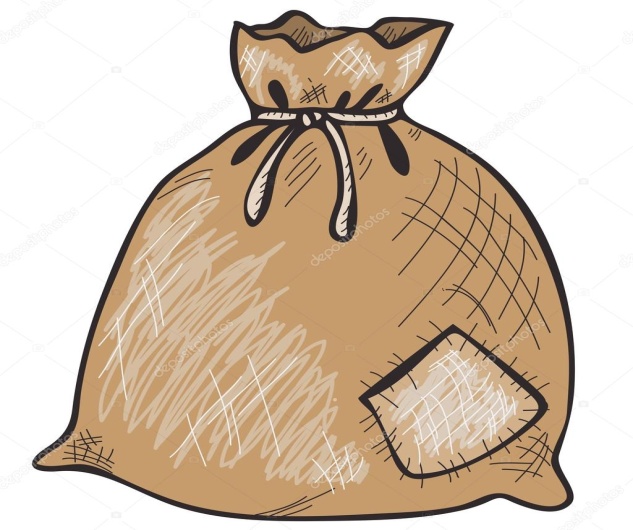 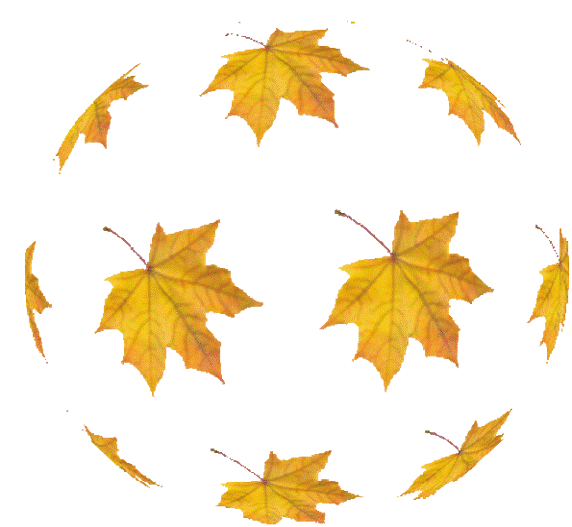 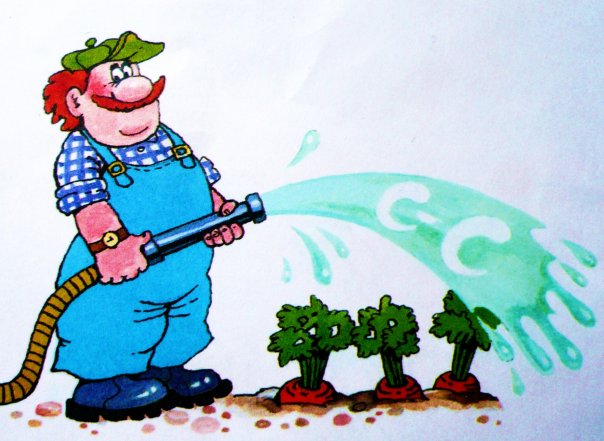 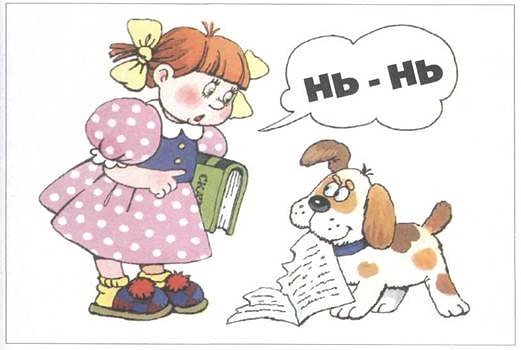 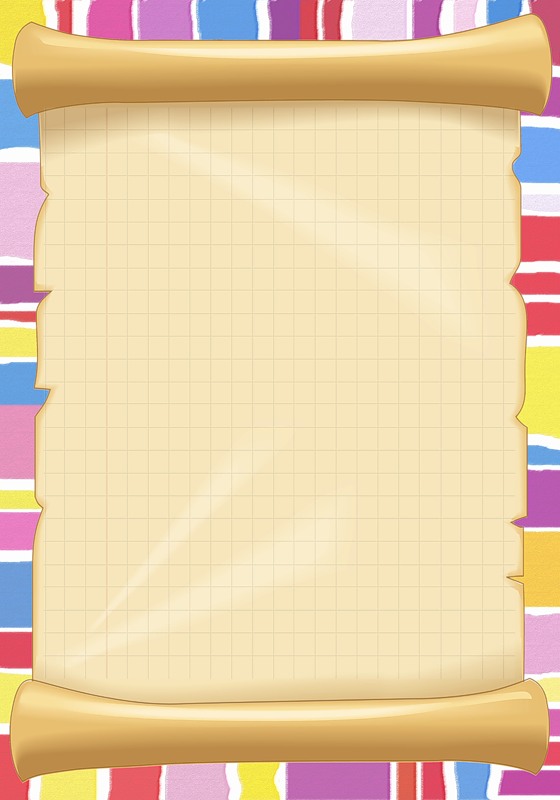 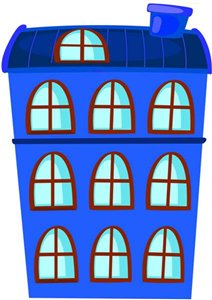 ХАРАКТЕРИСТИКА ЗВУКА
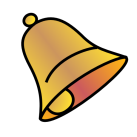 Звук [Т]
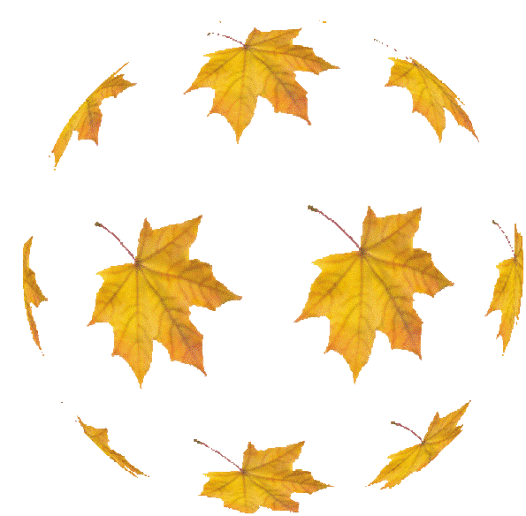 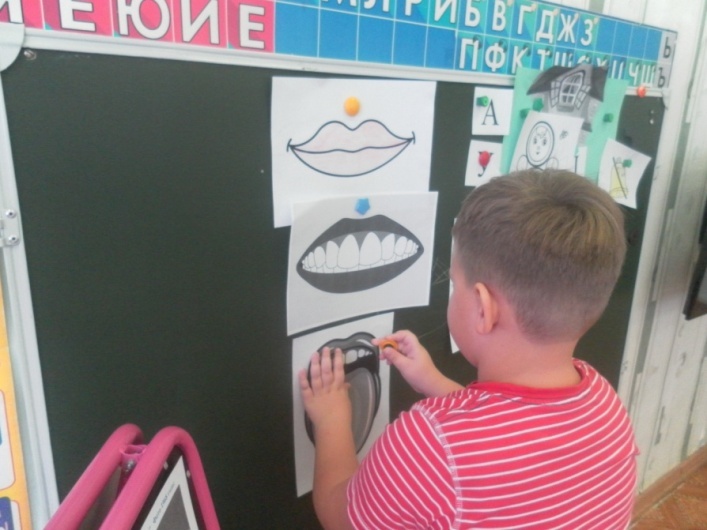 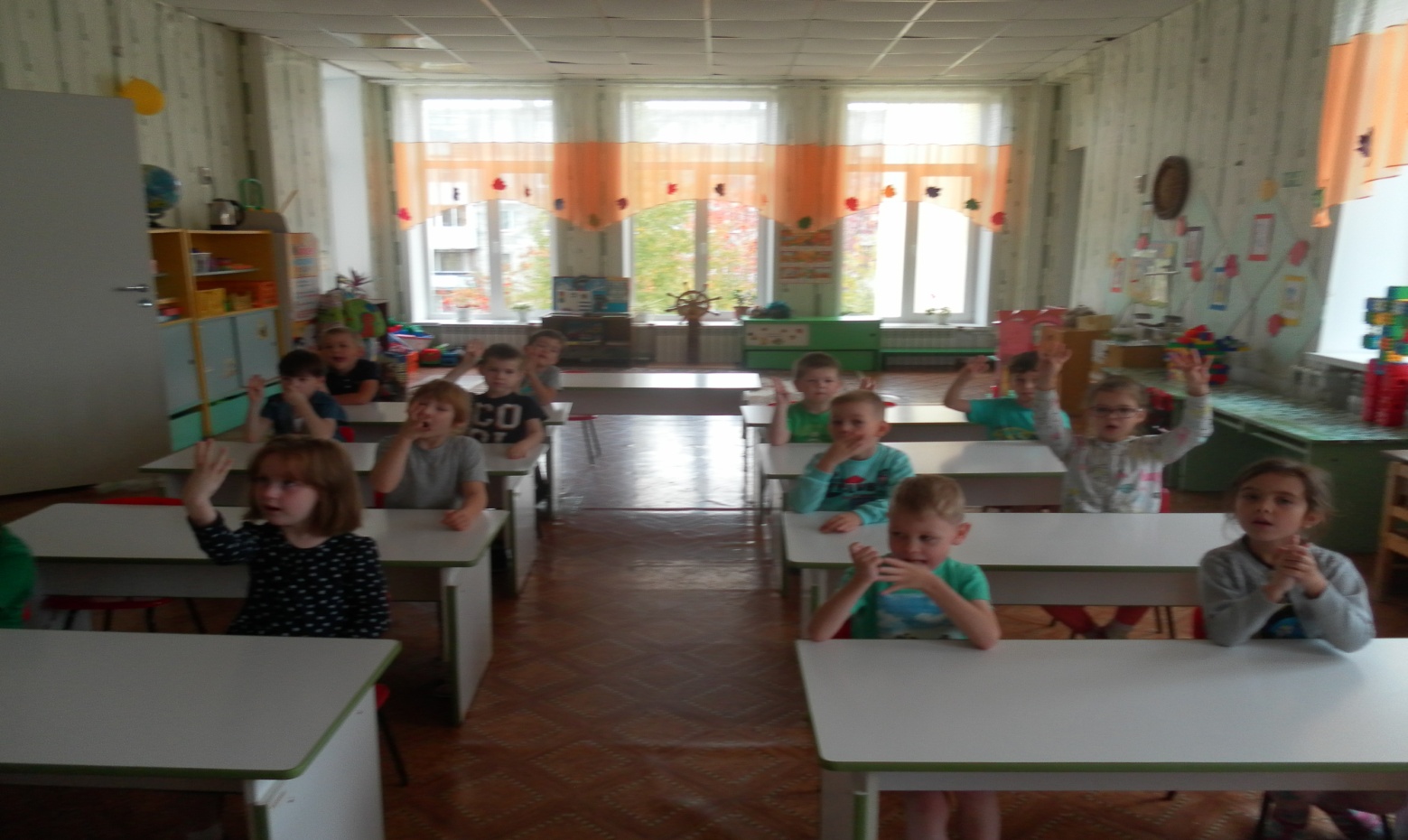 Доказываем, что звук согласный
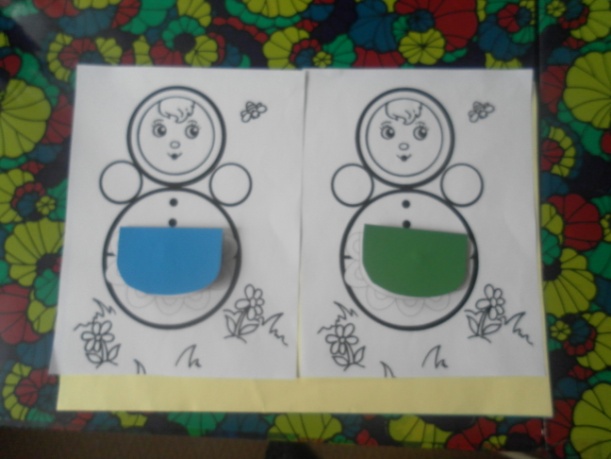 Проводим «Эксперимент» на определение звонкости-глухости звука
Подбираем фишки для звукового анализа
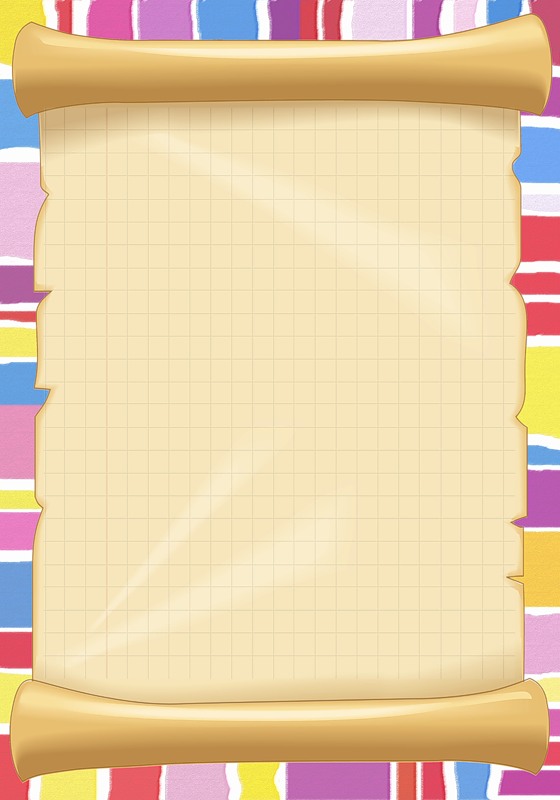 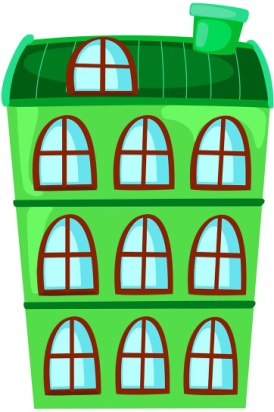 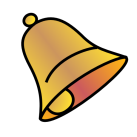 Звук [Т’]
ХАРАКТЕРИСТИКА ЗВУКА
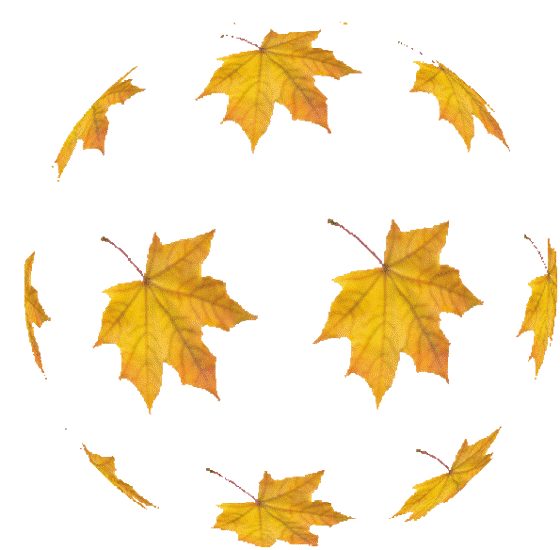 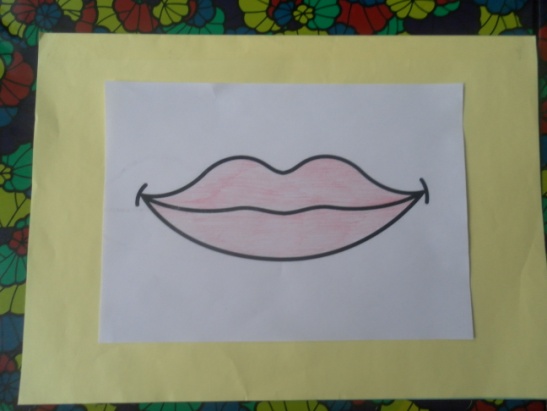 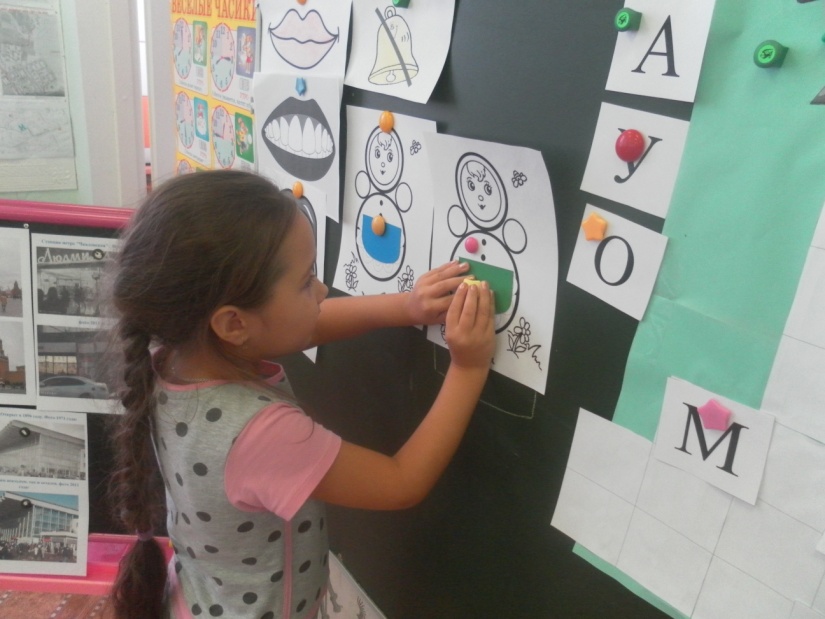 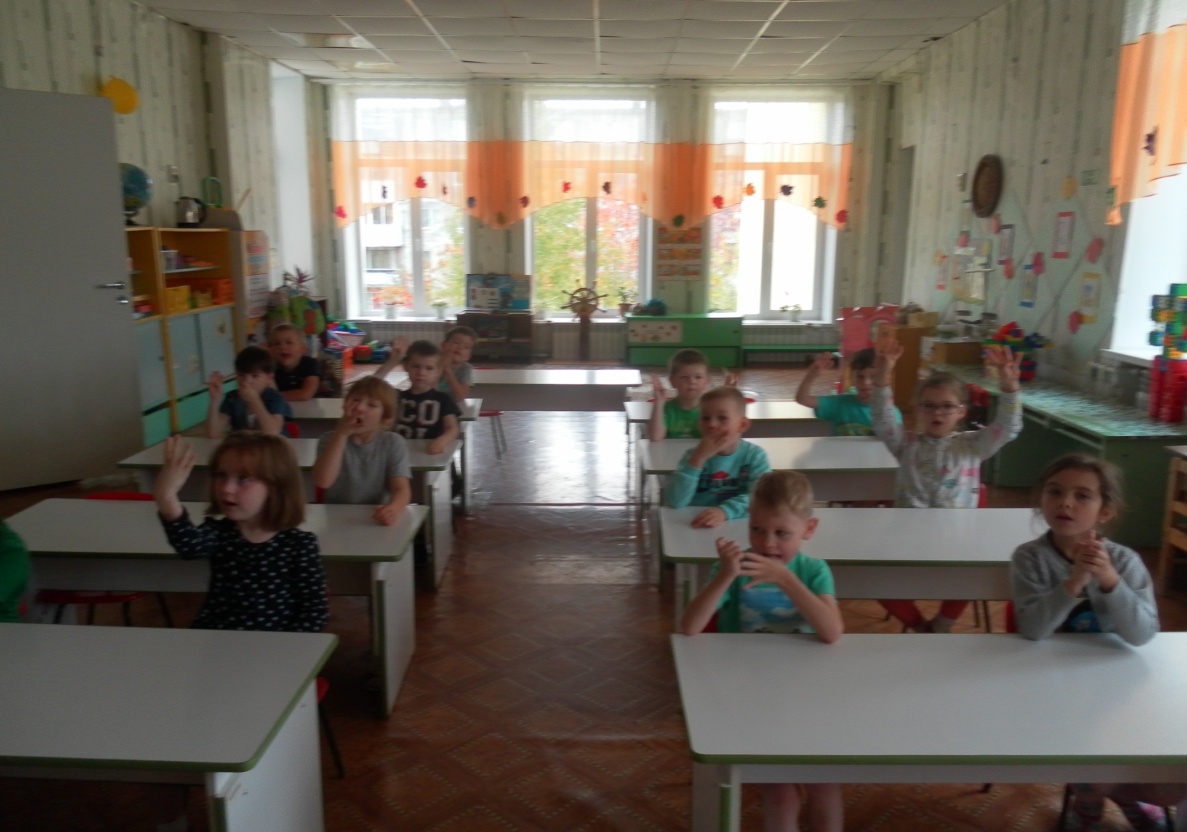 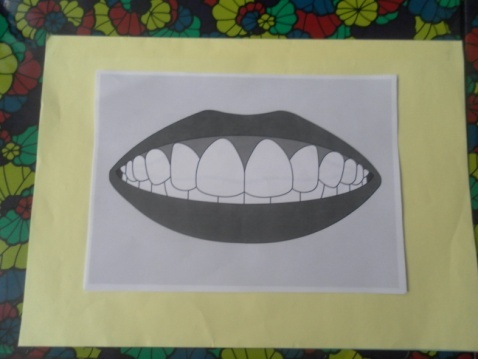 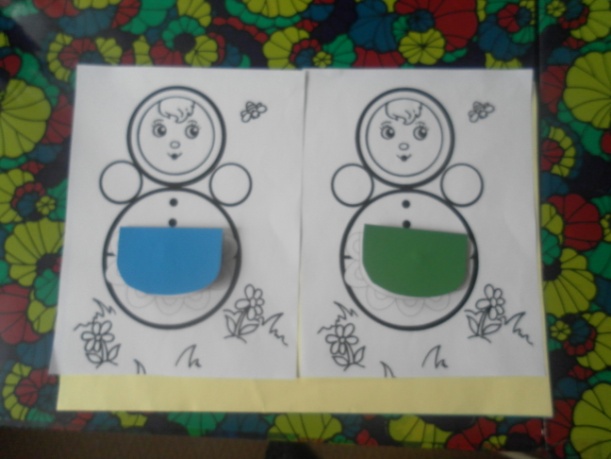 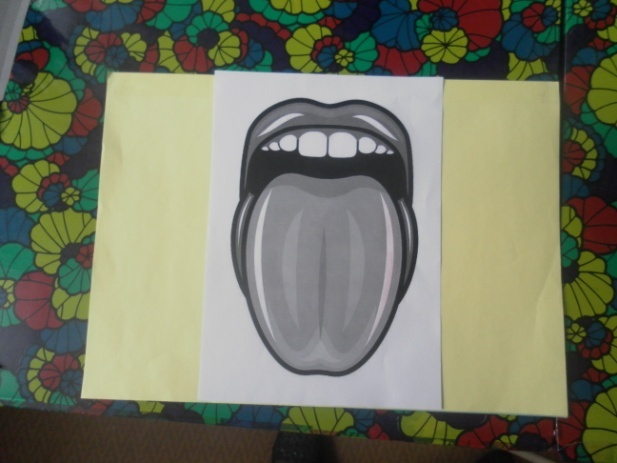 Проводим «Эксперимент» на определение звонкости-глухости звука
Подбираем фишки для звукового анализа
Доказываем, что звук согласный. Выявляем преграды
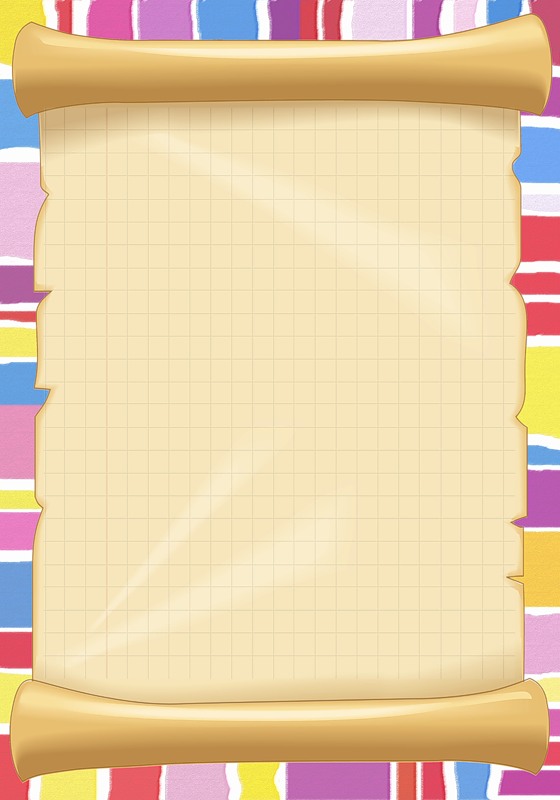 Выполнение заданий в тетрадях на печатной основе
ОПРЕДЕЛЕНИЕ МЕСТА ЗВУКА В СЛОВЕ
ТОРТ
ЛОТО
ЛИСТ
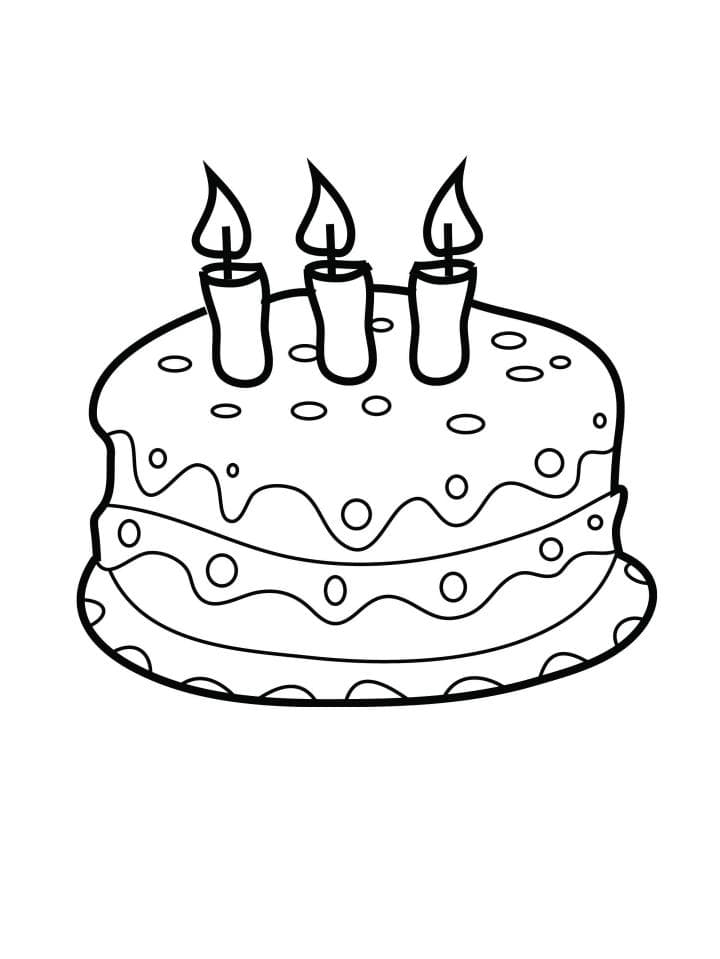 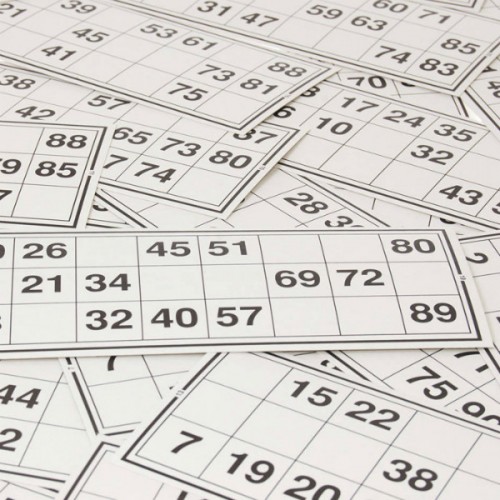 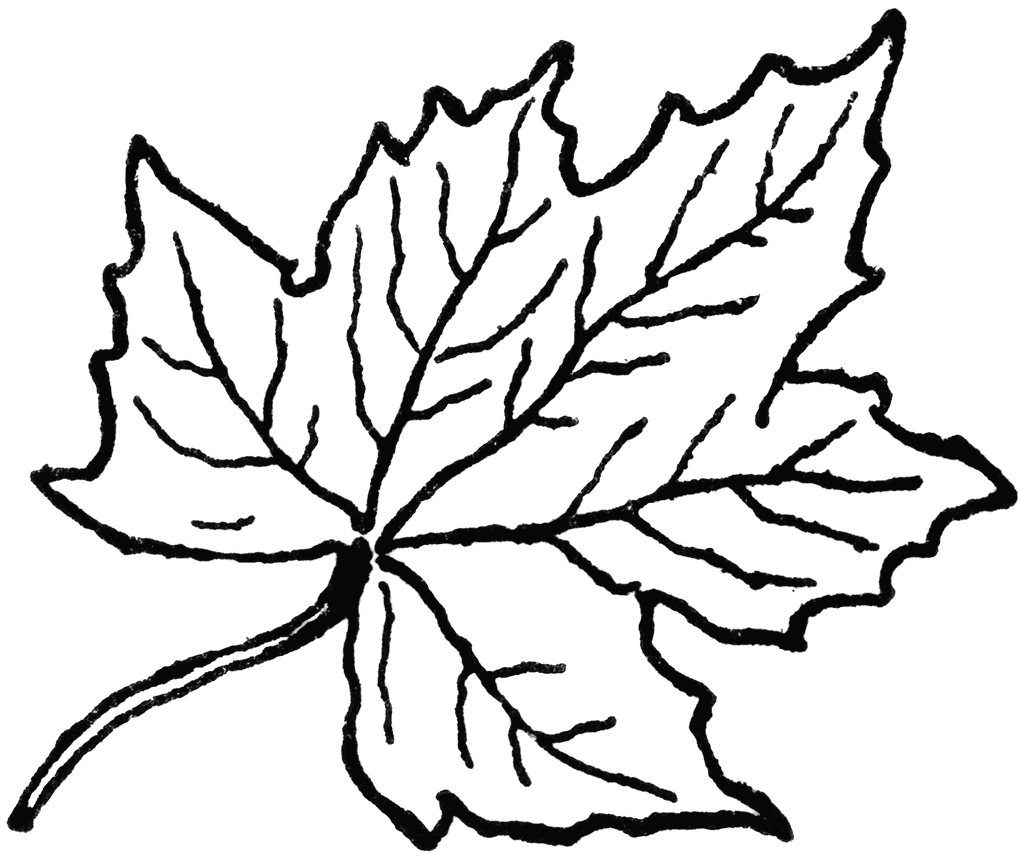 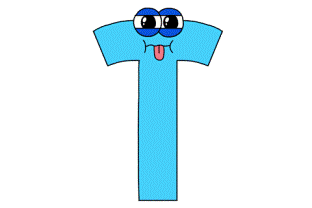 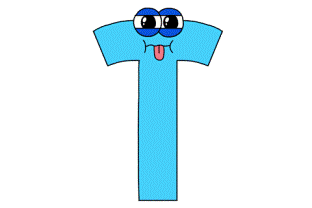 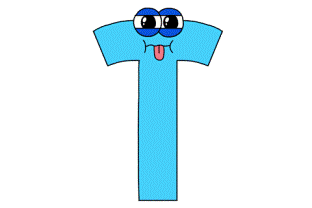 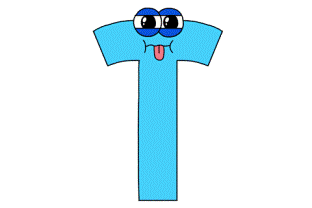 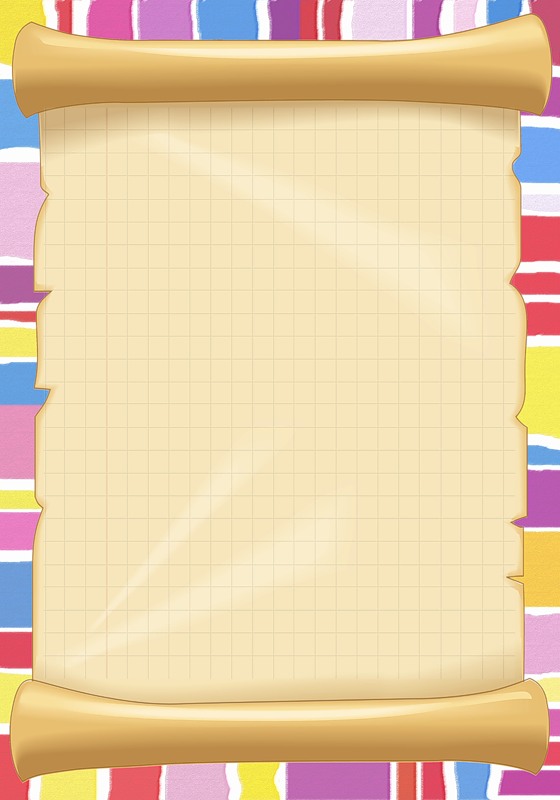 Выполнение заданий в тетрадях на печатной основе
ОПРЕДЕЛЕНИЕ МЕСТА ЗВУКА В СЛОВЕ
ТЕЛЕФОН
ЛАСТИК
ДУМАТЬ
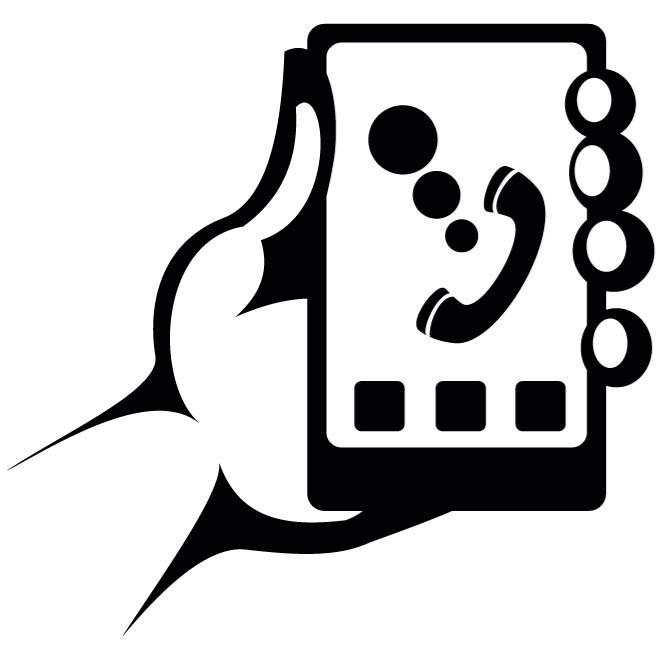 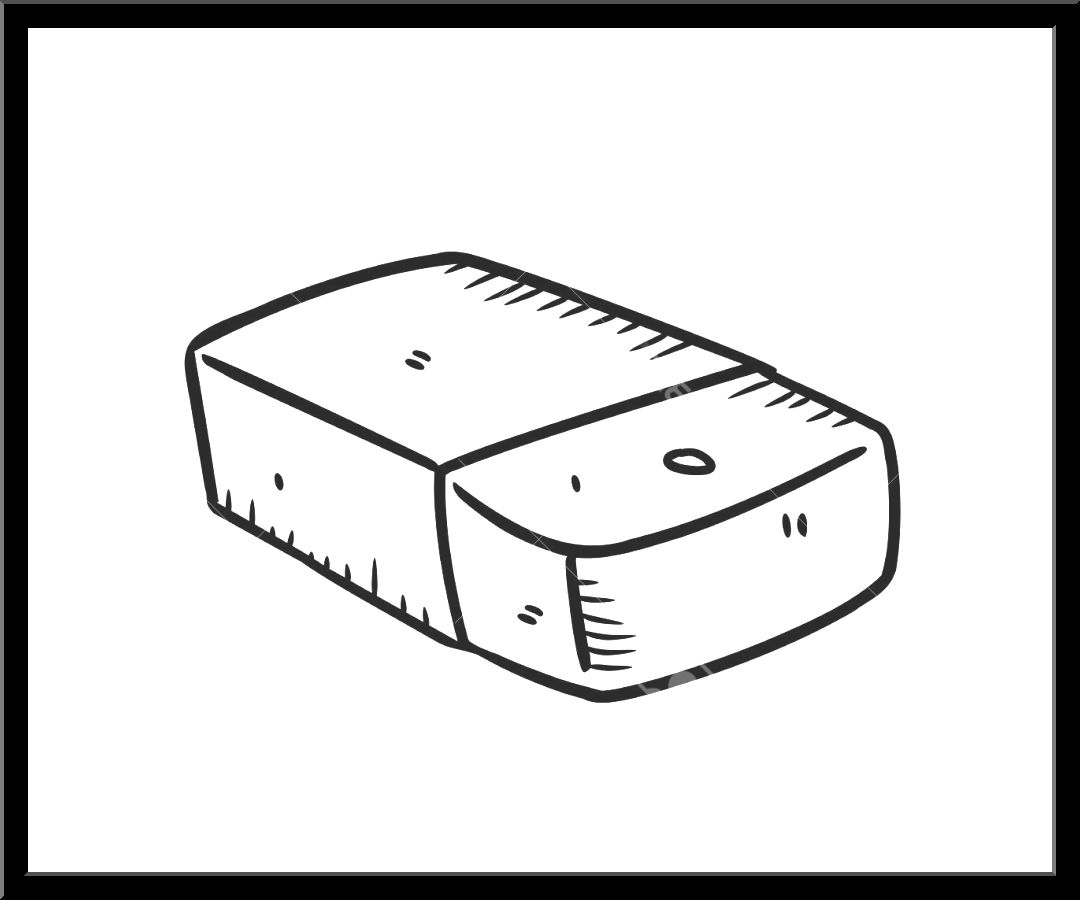 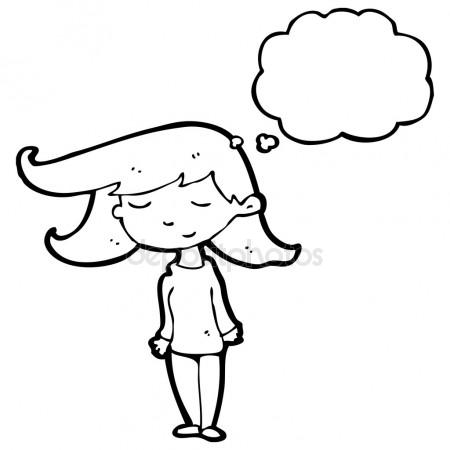 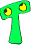 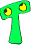 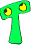 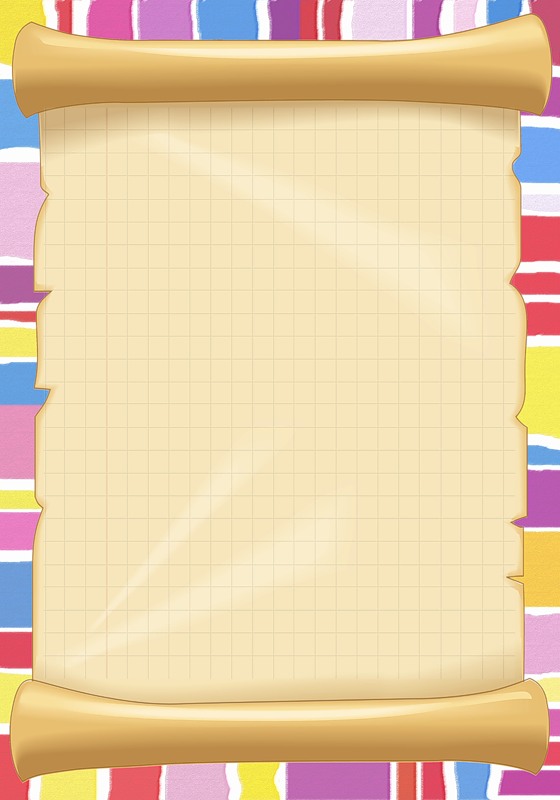 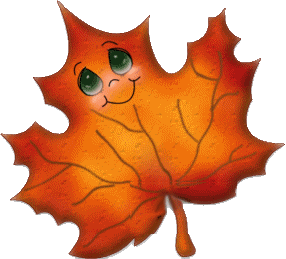 Выполнение письменного задания 
в рабочих тетрадях
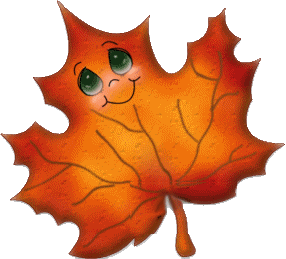 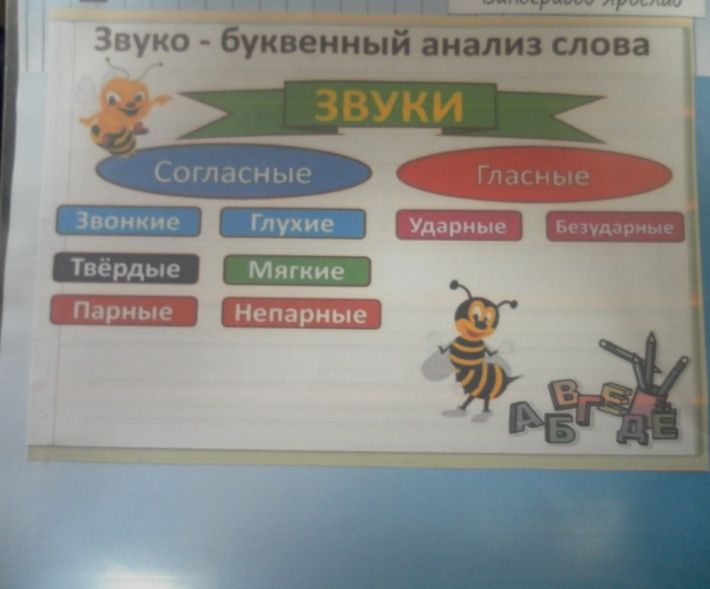 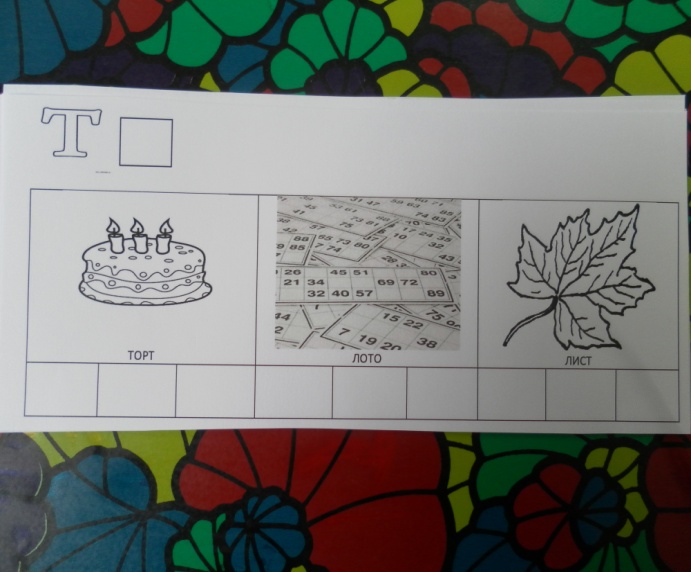 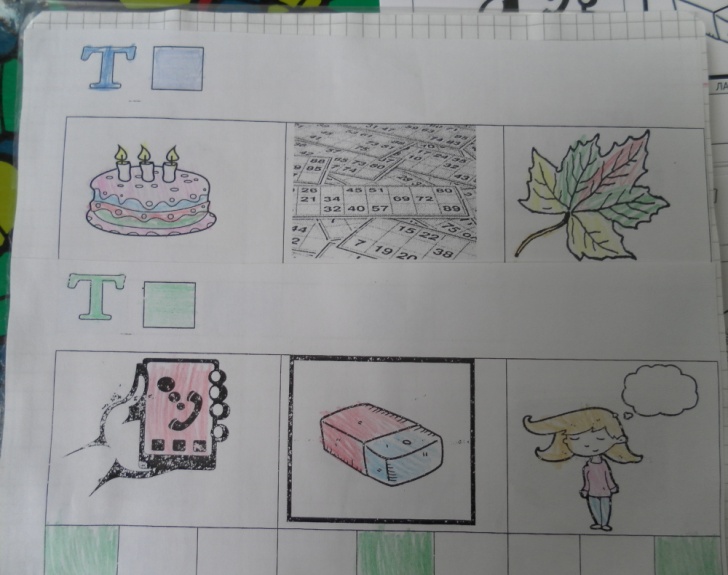 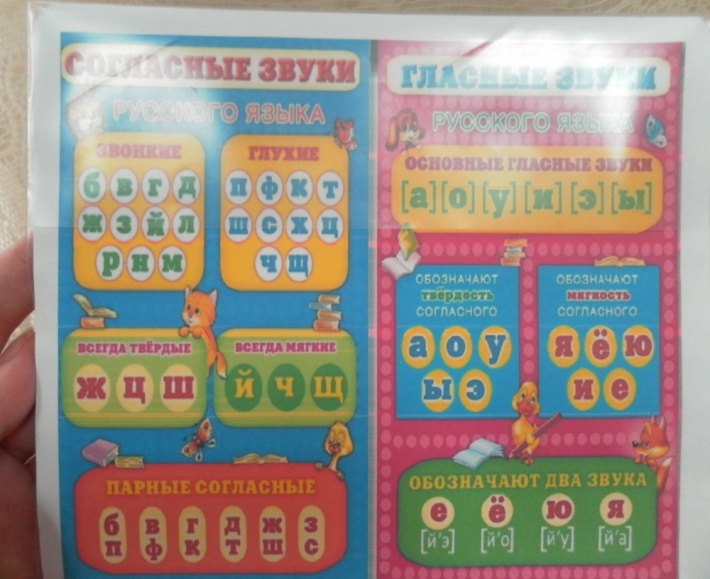 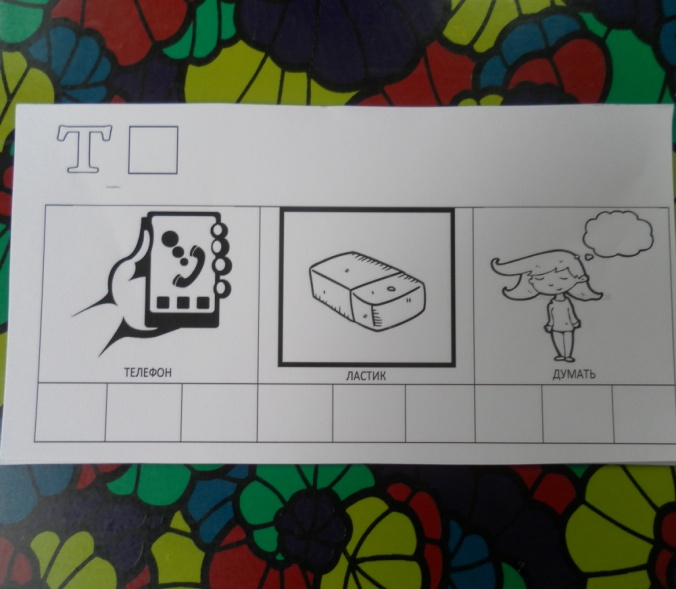 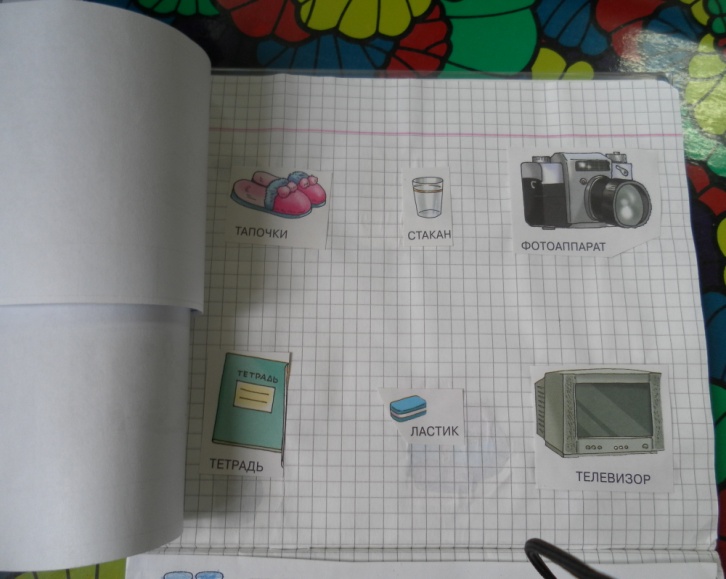 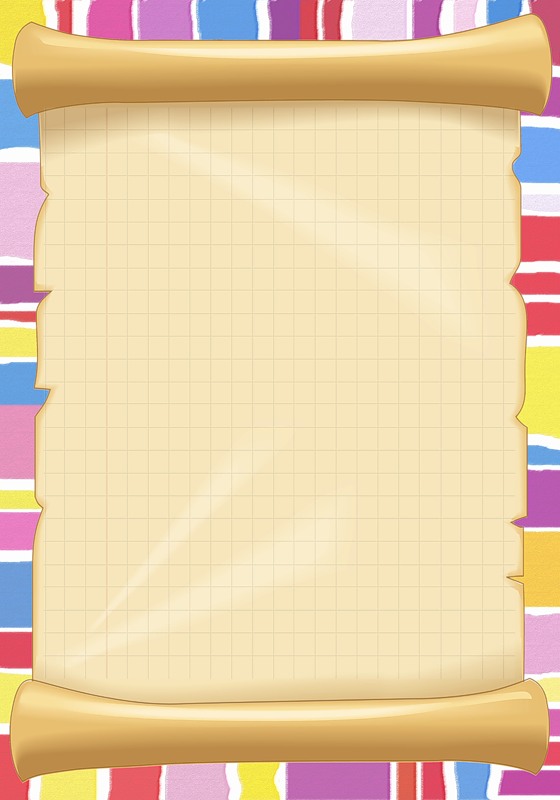 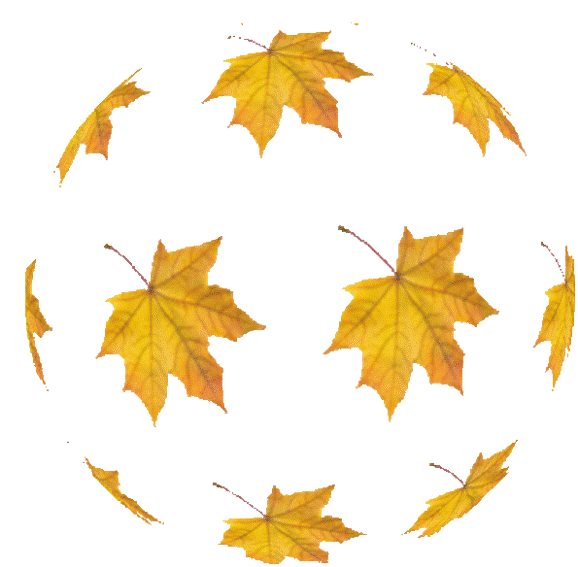 ФИЗМИНУТКА
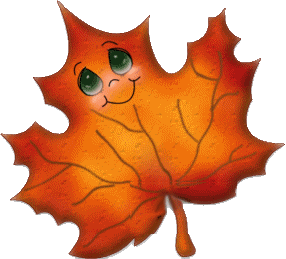 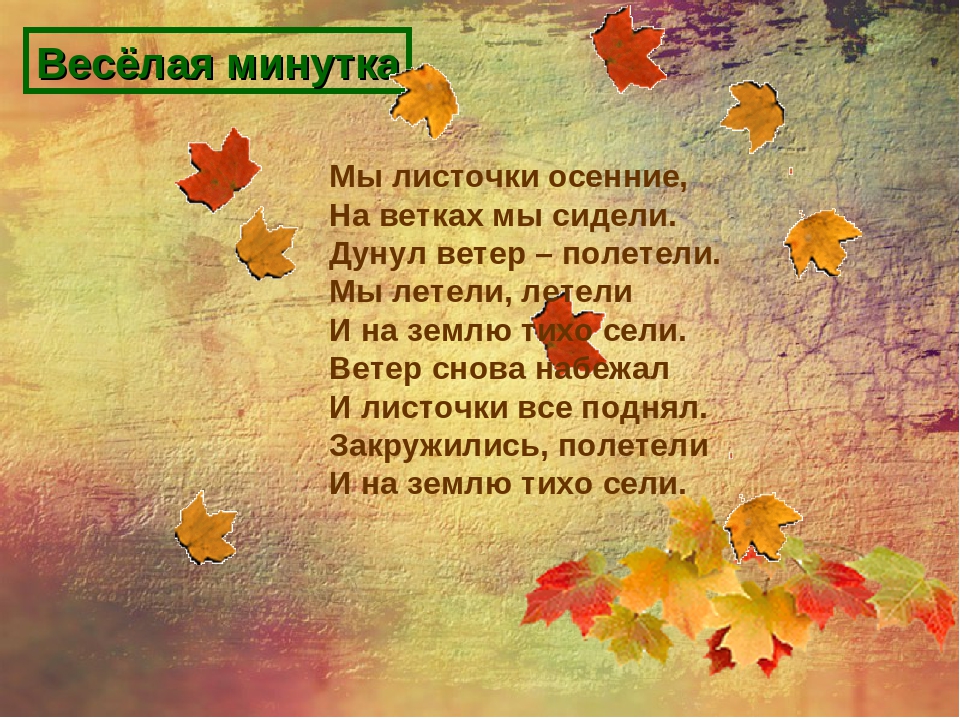 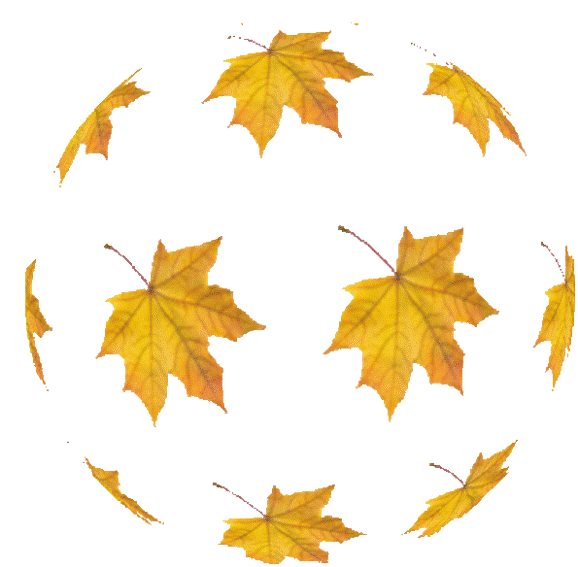 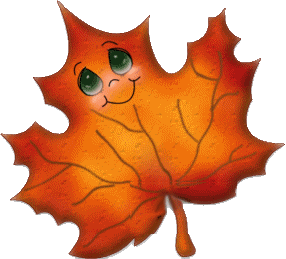 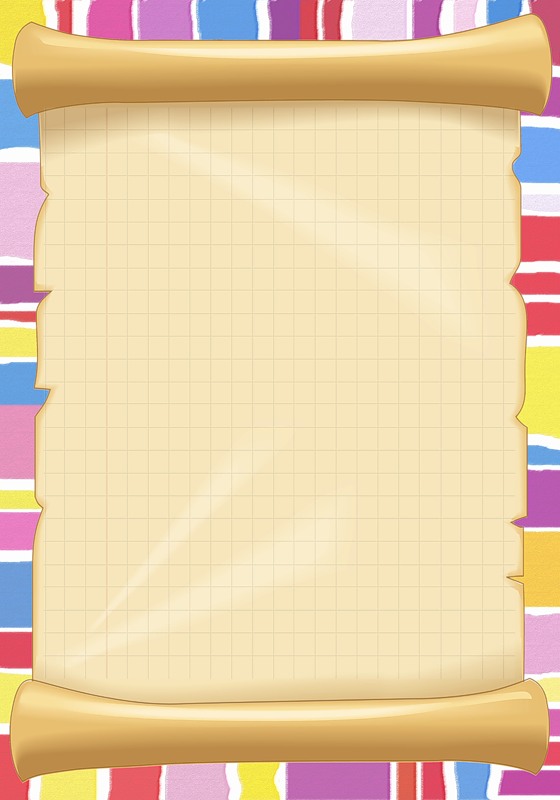 Выполнение заданий в тетрадях на печатной основе
ЗНАКОМСТВО С БУКВОЙ Т.
Заселение буквы Т в домик
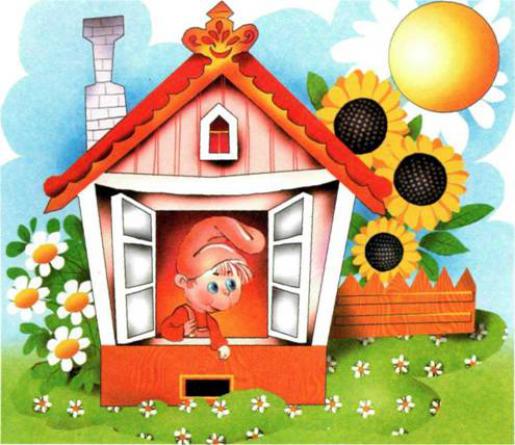 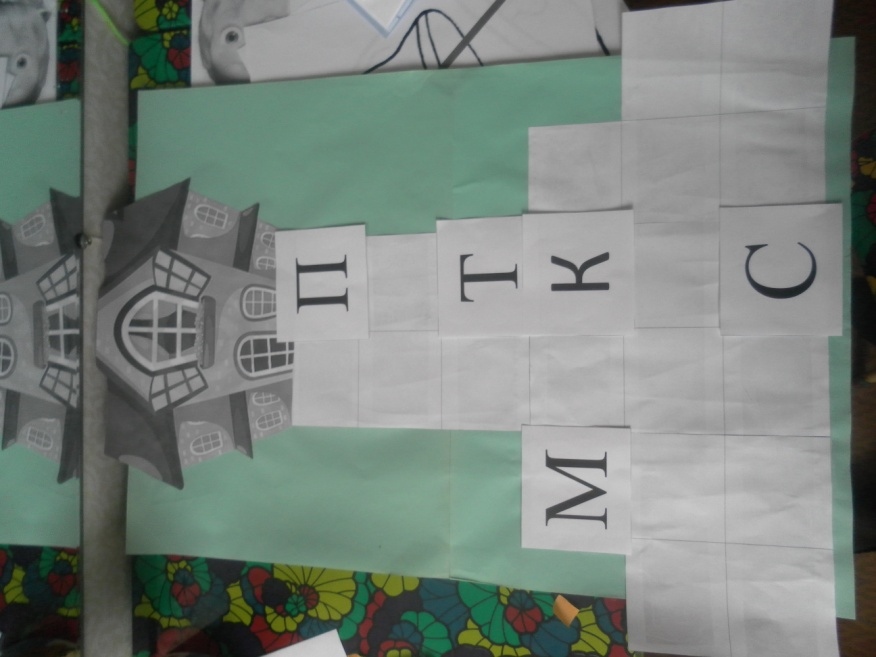 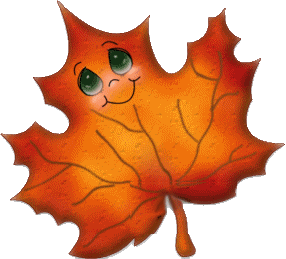 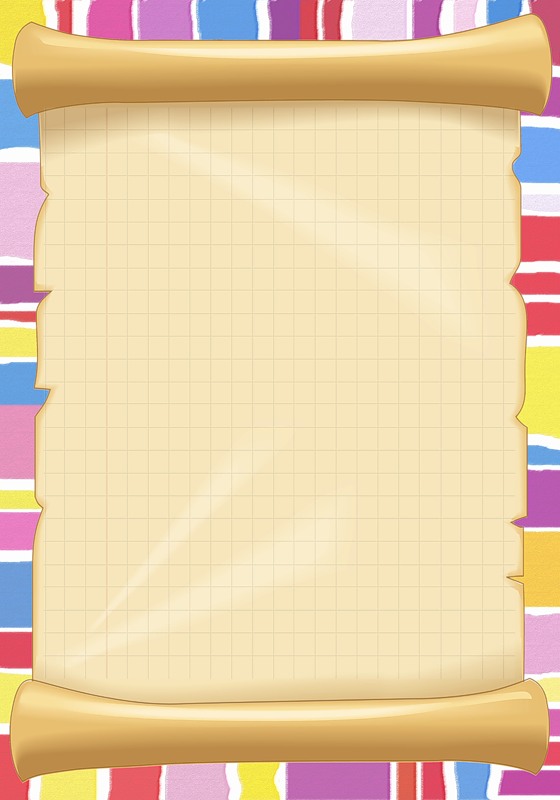 ЧТЕНИЕ СЛОГОВ (ПРЯМЫХ) С ИЗУЧАЕМОЙ БУКВОЙ
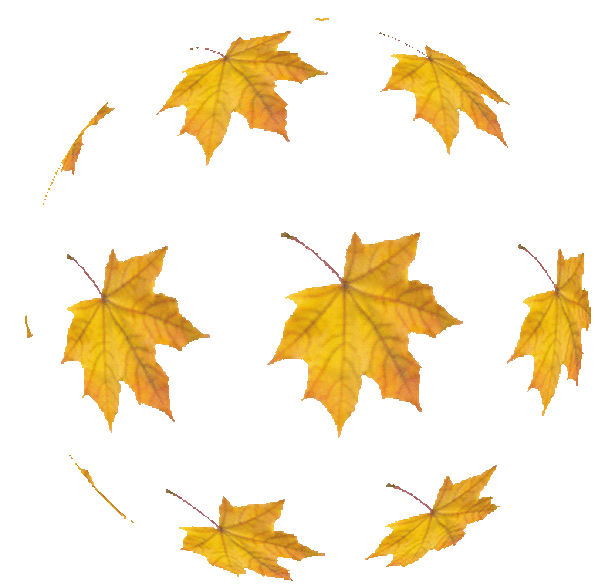 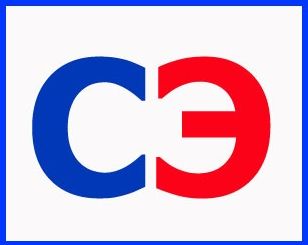 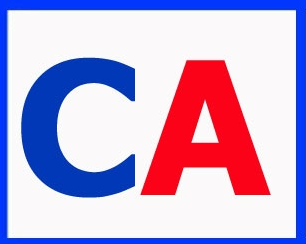 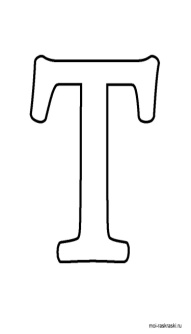 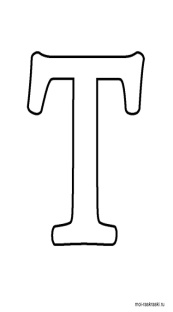 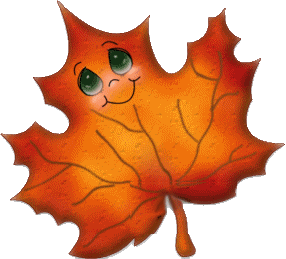 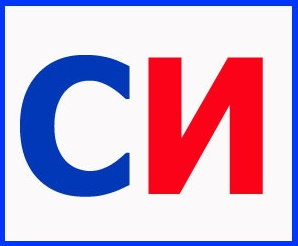 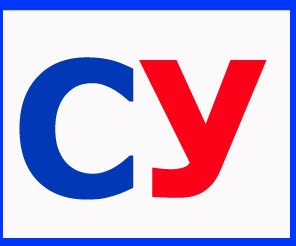 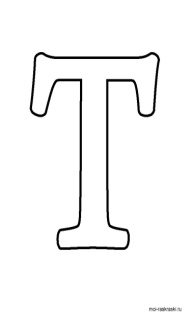 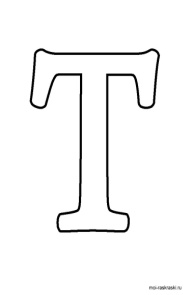 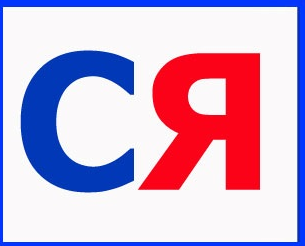 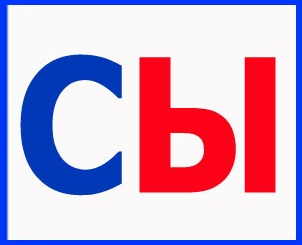 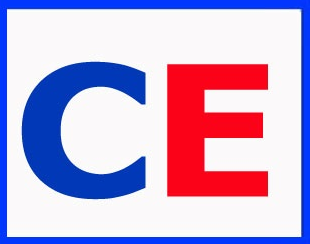 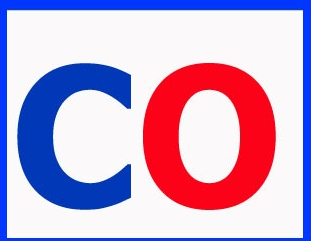 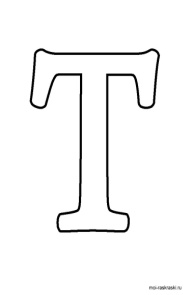 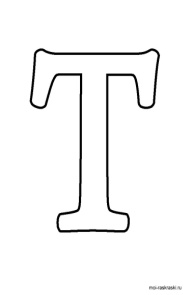 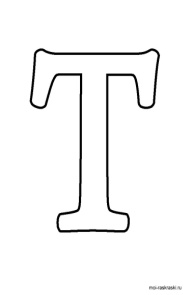 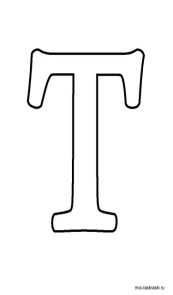 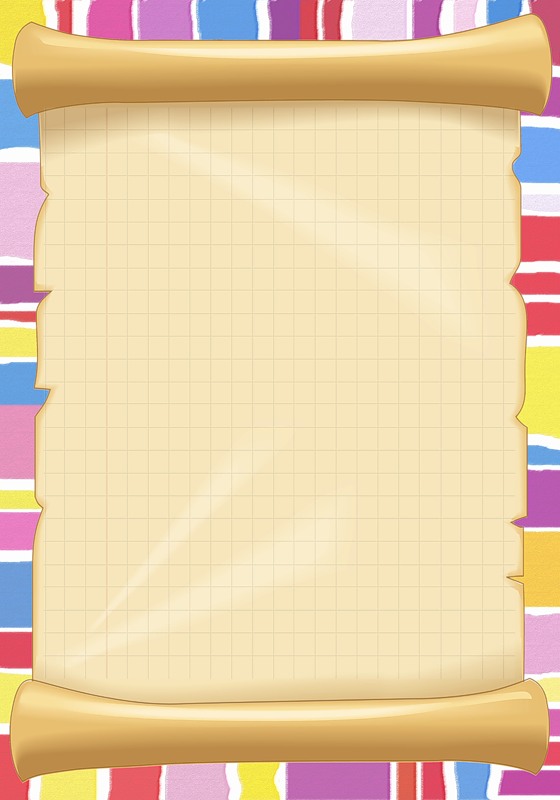 ПРОЩАНИЕ С ЛИСТОМ ЛИСТИКОВИЧЕМ.
Задание на закрепление темы: «Придумать слова со звуками [Т] и [Т’]»
Телевизор
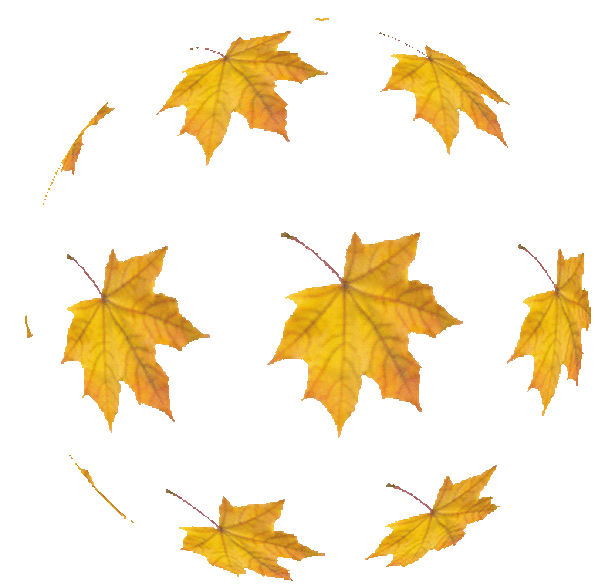 Тапочки
ласТик
Топот
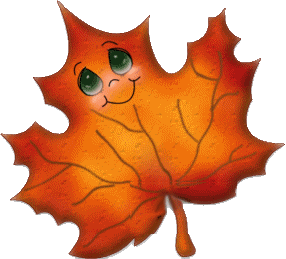 Телемост
мангусТ
Телефон
лисТ
Теремок
сТопа
ТеТрадь
Тик - Так